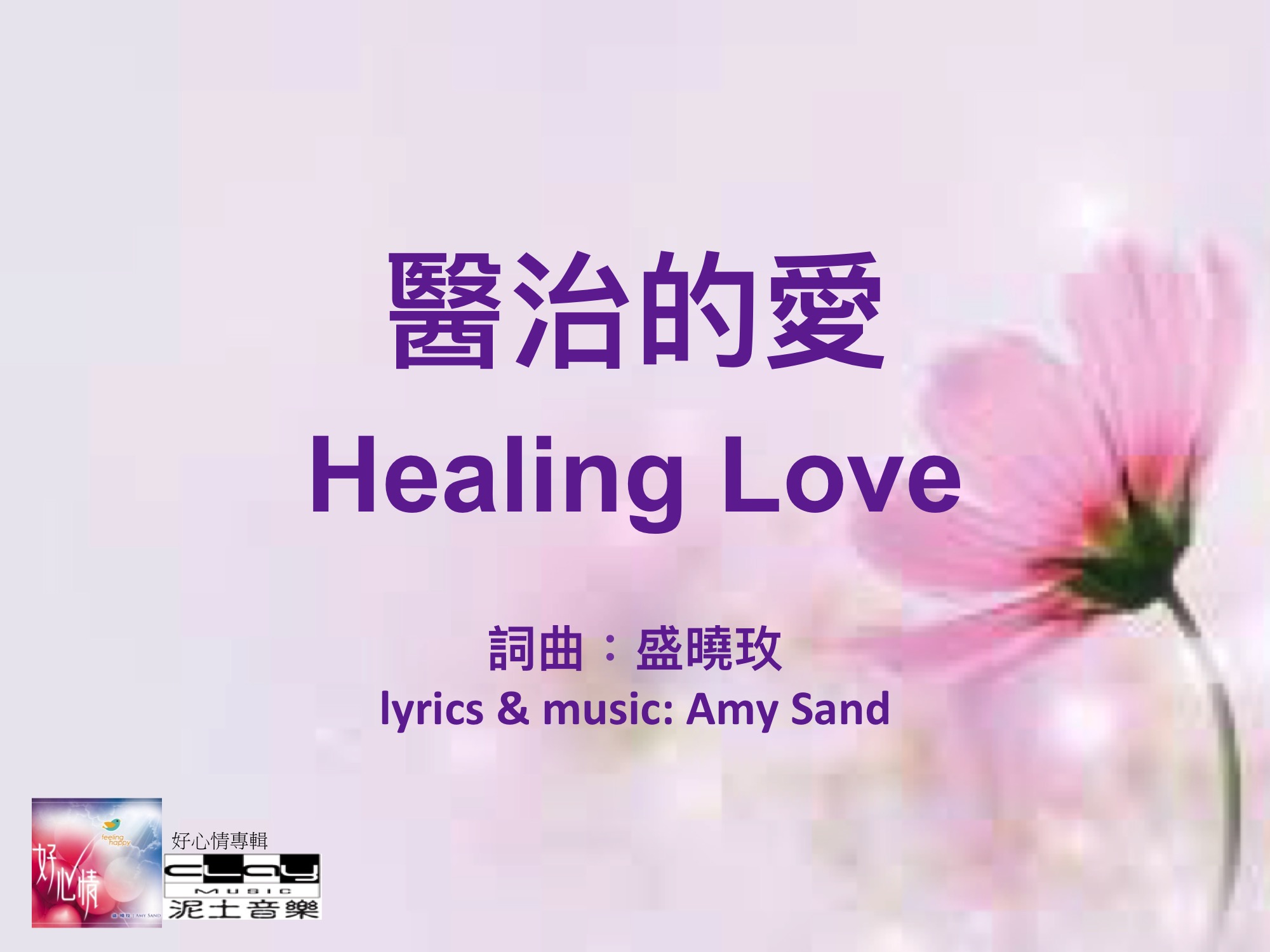 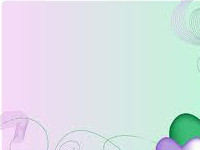 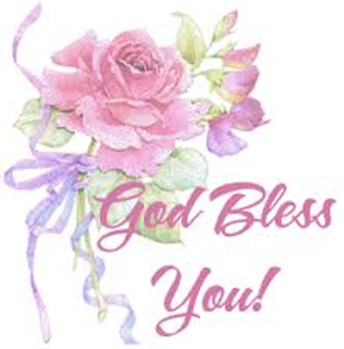 在泥濘深谷中 你領我走出來我跌跌又撞撞 是你扶我站起來
Out of deep valley You led me.
I stumbled and tumbled, 
You helped me stand up.
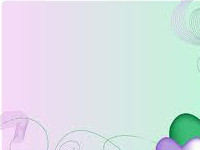 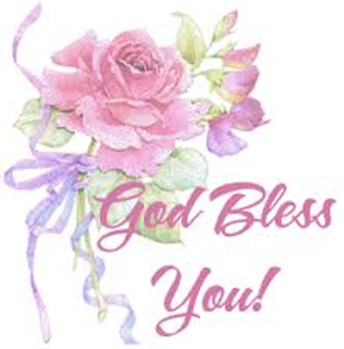 我滿身是傷痕 你將我抱起來我在你的懷中甦醒過來
I was covered in wounds, 
You picked me up.
I woke up in Your arms.
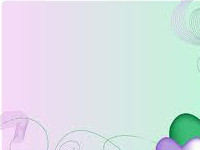 耶穌的爱醫治了我的心破碎的生命完整起來心中又燃起光明的期待再一次勇敢將自己敞開
Love of Jesus healed my soul
Broken life made whole.
Bright hope rekindled my spirit 
Boldly open myself up anew.
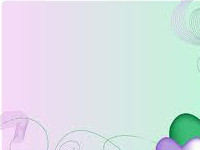 耶穌的愛剛強了我的心 信心的翅膀再飛起來飛越每一座高山和低谷感謝耶穌 醫治的愛
Oh, Love of Jesus, strengthen my heart
Let the wings of faith soar 
Over every mountain and valley
Thank you Jesus for healing Love!
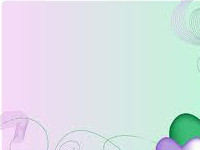 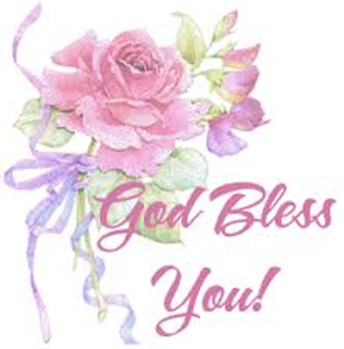 在泥濘深谷中 你領我走出來我跌跌又撞撞 是你扶我站起來
Out of deep valley You led me.
I stumbled and tumbled, 
You helped me stand up.
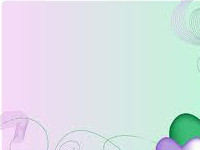 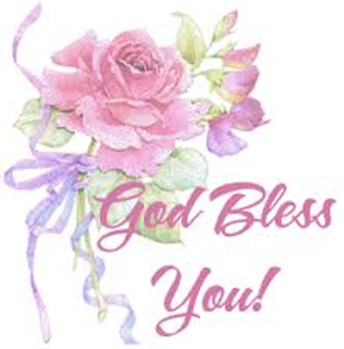 我滿身是傷痕 你將我抱起來我在你的懷中甦醒過來
I was covered in wounds, 
You picked me up.
I woke up in Your arms.
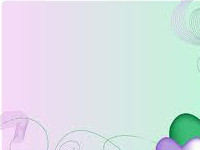 耶穌的爱醫治了我的心破碎的生命完整起來心中又燃起光明的期待再一次勇敢將自己敞開
Love of Jesus healed my soul
Broken life made whole.
Bright hope rekindled my spirit 
Boldly open myself up anew.
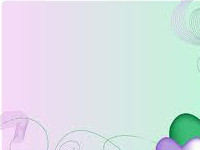 耶穌的愛剛強了我的心 信心的翅膀再飛起來飛越每一座高山和低谷感謝耶穌 醫治的愛
Oh, Love of Jesus, strengthen my heart
Let the wings of faith soar 
Over every mountain and valley
Thank you Jesus for healing Love!
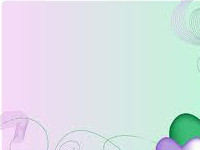 耶穌的爱醫治了我的心破碎的生命完整起來心中又燃起光明的期待再一次勇敢將自己敞開
Love of Jesus healed my soul
Broken life made whole.
Bright hope rekindled my spirit 
Boldly open myself up anew.
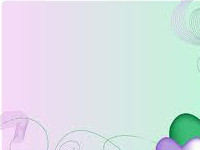 耶穌的愛剛強了我的心 信心的翅膀再飛起來飛越每一座高山和低谷感謝耶穌 醫治的愛
Oh, Love of Jesus, strengthen my heart
Let the wings of faith soar 
Over every mountain and valley
Thank you Jesus for healing Love!